UBND QUẬN LONG BIÊN 
TRƯỜNG MẦM NON THẠCH CẦU
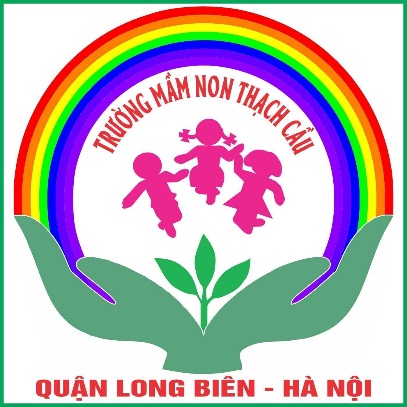 LÀM QUEN VỚI TOÁN
Đề tài : Dạy trẻ sắp xếp theo quy tắc có 2 đối tượng
Lưa tuổi : 3-4 tuổi 
Thời gian : 15-20 phút 
Người thục hiện : Nguyễn Thị Thu Hiền
Năm học 2020-2021
MỤC ĐÍCH- YÊU CẦU
1. Kiến thức: 
- Trẻ nhận ra qui tắc sắp xếp xen kẽ của 2 đối tượng trang trí trên các đồ vật: 1 hoa - 1lá – 1 hoa – 1 lá - 1 hoa – 1 lá…
2. Kỹ năng: 
- Trẻ có kỹ năng quan sát, phân biệt, lựa chọn 2 đối tượng xếp xen kẽ cạnh nhau.
- Trẻ có kĩ năng sao chép cách sắp xếp xen kẽ 2 đối tưọng theo mấu của cô.
3. Thái độ:
- Trẻ hứng thú tích cực tham gia hoạt động làm quen với toán.
CHUẨN BỊ
* Đồ dùng của cô
Thắt lưng trang trí : 1 hoa - 1lá – 1 hoa – 1 lá - 1 hoa – 1 lá …
- Vòng tay trang trí: 1 hoa - 1lá – 1 hoa – 1 lá - 1 hoa – 1 lá …
- Nhạc bài hát “Baby Shark”, nhạc không lời để trẻ thực hiện
* Đồ dùng của trẻ: 
- Bờm, thắt lưng, vòng tay, cavat…
- Các nguyên vật liệu khác nhau
- Mũ hoa lá
TIẾN HÀNH
1.  Ổn định tổ chức:
- Cô và trẻ cùng VĐ bài hát "Baby shark” về đứng thành vòng tròn
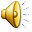 Phương pháp, hình thức tổ chức
a) Nhận ra qui tắc sắp xếp
* Cô cho trẻ quan sát và nói lên cách sắp xếp ở đội hình vòng tròn và  trên các đồ dùng ( Dây thắt lưng, vòng tay) )
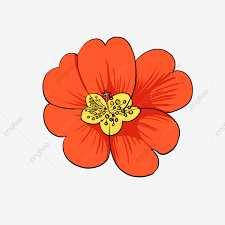 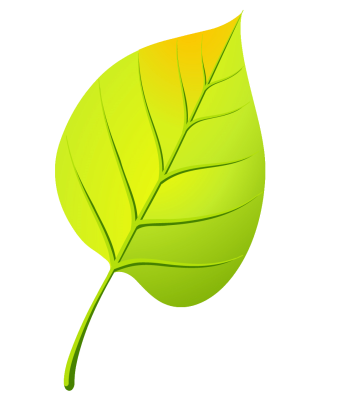 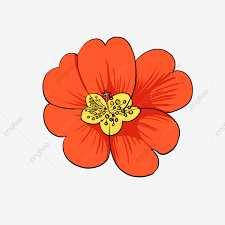 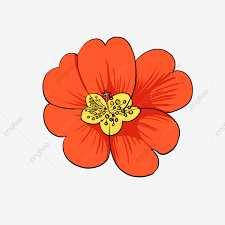 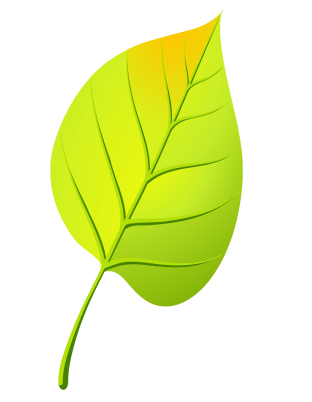 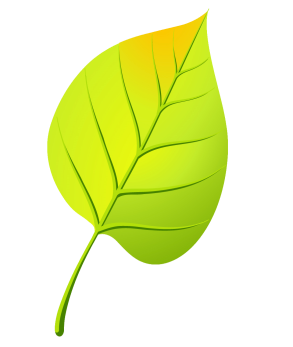 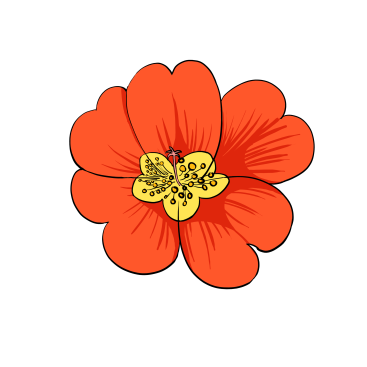 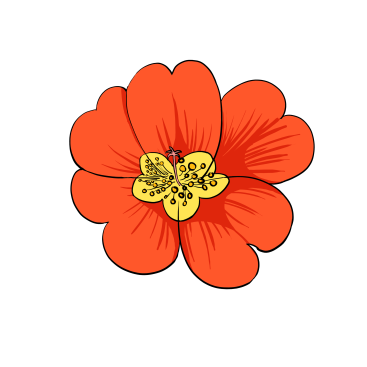 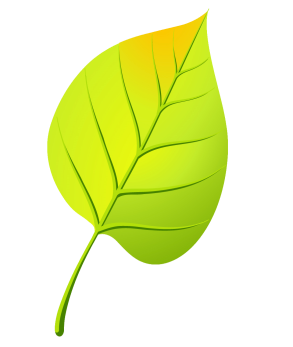 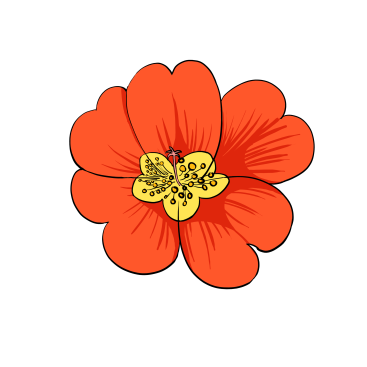 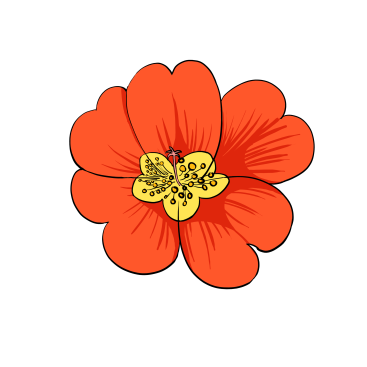 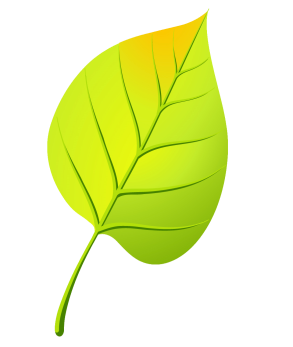 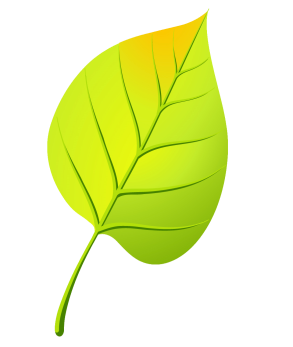 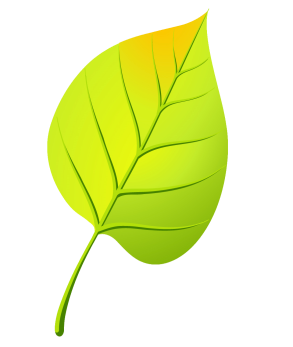 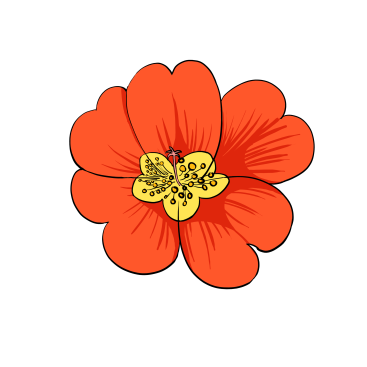 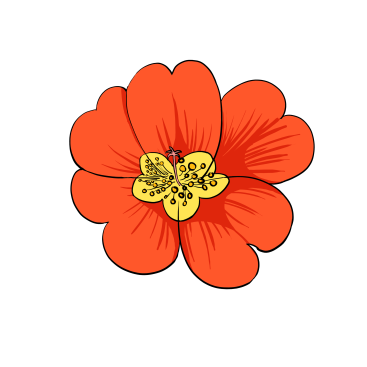 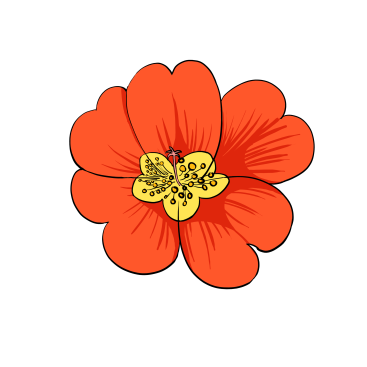 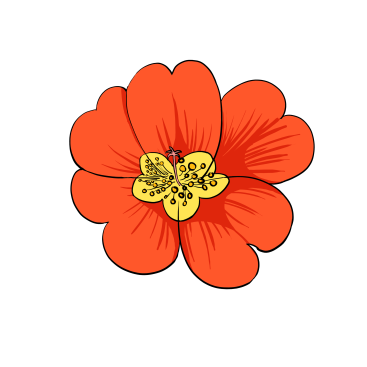 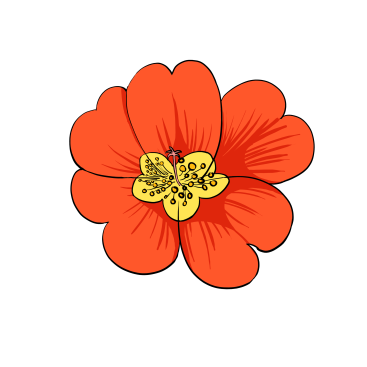 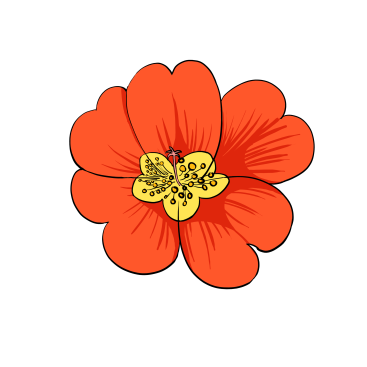 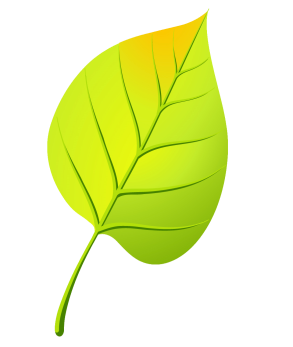 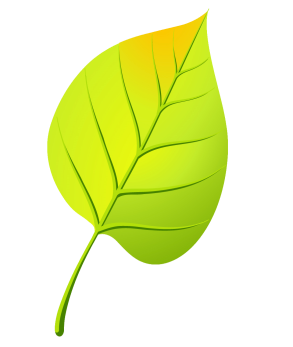 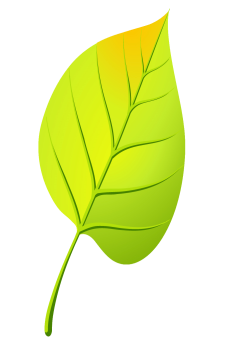 Sao chép quy tắc sắp xếp:
- Cô gợi ý trẻ có thể sắp xếp đồ dùng giống cô để tạo nên những chiếc bờm ,chiếc vòng, dây thắt lưng và cavat thật đẹp.
- Cô giới thiệu nguyên vật liệu trên các bàn cho trẻ lựa chọn.
- Cô mời trẻ về bàn và làm tạo ra sản phẩm mà trẻ theo ý thích. Cô bật không lời cho trẻ thực hiện
- Trong quá trình trẻ làm, cô quan sát giúp đỡ trẻ nếu cần.
- Con sắp xếp gì thế? Con sắp xếp chúng như thế nào?
- Cô cho trẻ nhắc lại quy tắc sắp xếp
- Cô và trẻ cất dọn đồ dùng của tiết học
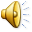 KẾT THÚC
Cô nhận xét chung chuyển hoạt động